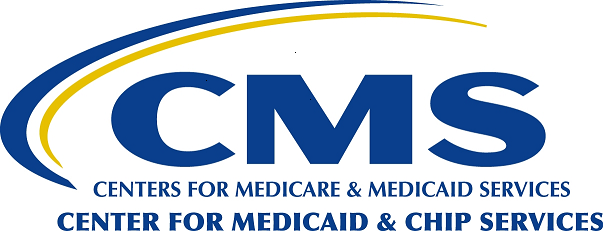 The Process for Final Approval:Ongoing Monitoring
Division of Long-Term Services and Supports
Disabled and Elderly Health Programs Group
Center for Medicaid and CHIP Services

Module 5 Links to Additional Information: Ongoing Monitoring
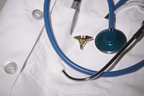 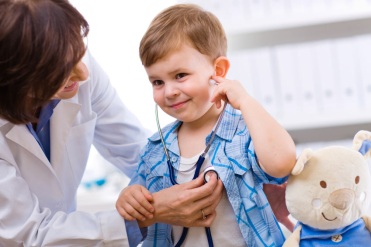 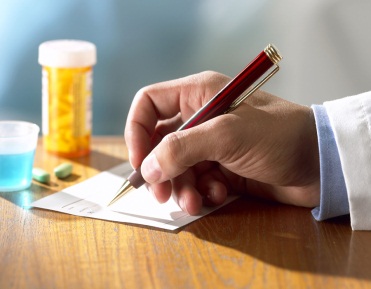 Resources (1 of 2)
Central Office Contact—Division of Long-Term Services and Supports:
HCBS@cmh.hhs.gov.

HCBS Guidance/Settings: CMS Statewide Transition Plan Toolkit for Alignment with the Home and Community-Based Services (HCBS) Final Regulation’s Setting Requirements, dated September 5, 2014.
https://www.medicaid.gov/medicaid/hcbs/guidance/settings/index.html
2
Resources (2 of 2)
HCBS Training Series: Monitoring of Compliance with Home and Community-Based Settings Requirements, presentation dated March 9, 2016.
https://www.medicaid.gov/medicaid/hcbs/training/index.html
Statewide Transition Plans: Table of STP available documents:
 https://www.medicaid.gov/medicaid/hcbs/transition-plan/index.html
HCBS Statewide Transition Plan Website:
https://hcbscms.sharepoint.com/sites/hcbs
3